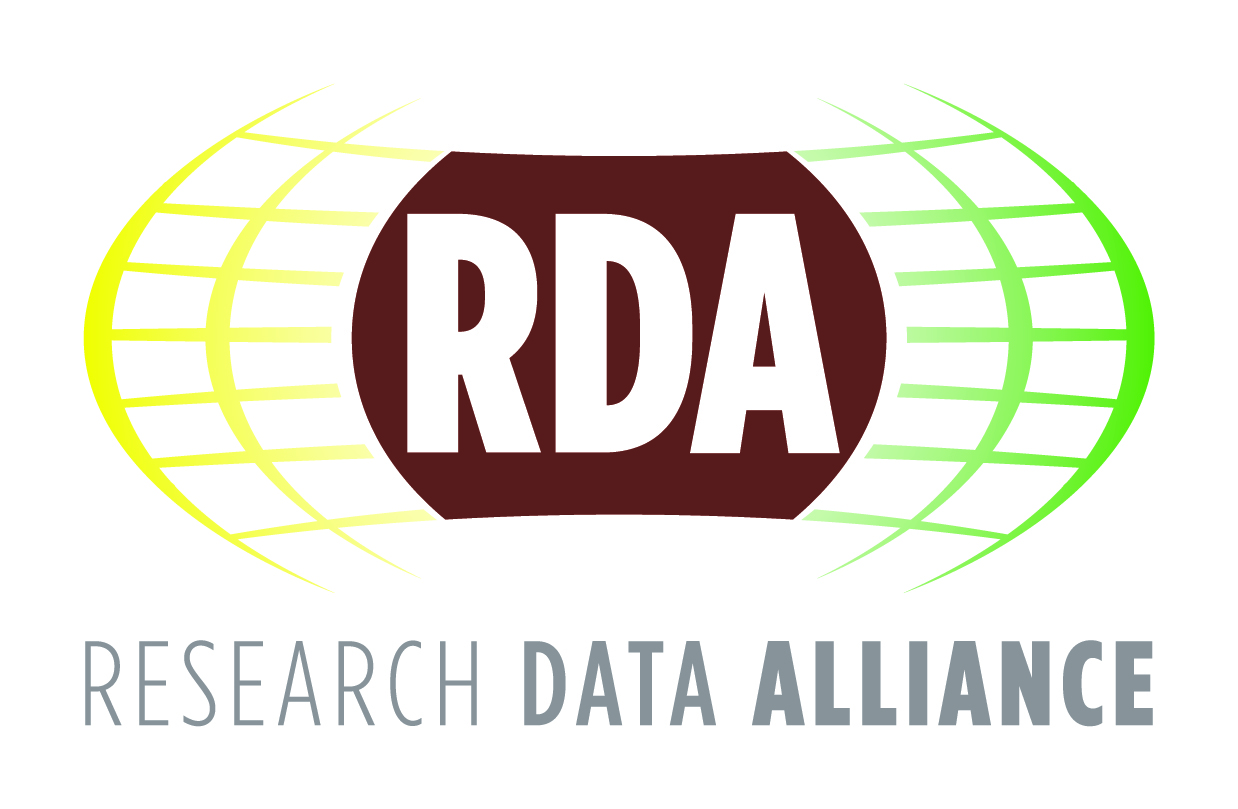 FAIR Data Maturity Model designed by the scientific communityThe last mile before launchpresented by Edit Herczog  RDA Council, and FAIR Maturity Model WG Co chair
RDA-DE conference
26th of February 2020
FAIR as part of the solutions for the challenges a head in the EU
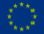 The  (very) short history of FAIR
2012: 
Force 11: The abreviation FAIR agreed
2016: The EU HLGR on Open Science
FAIR principals arrive to  top policy level
2018: FAIR Maturity Model  WG
Already 11 FAIR evaluation methods exist
Half of RDA WGs work on different aspects of FAIR
2018: FAIR is in the Horizon Europe Program Proposal
2021: FAIR is in the Horizon Europe Work Programs
RISK: Without common understanding  the criteria and guidelines FAIR will turn to be a hype instead of long term added value for all
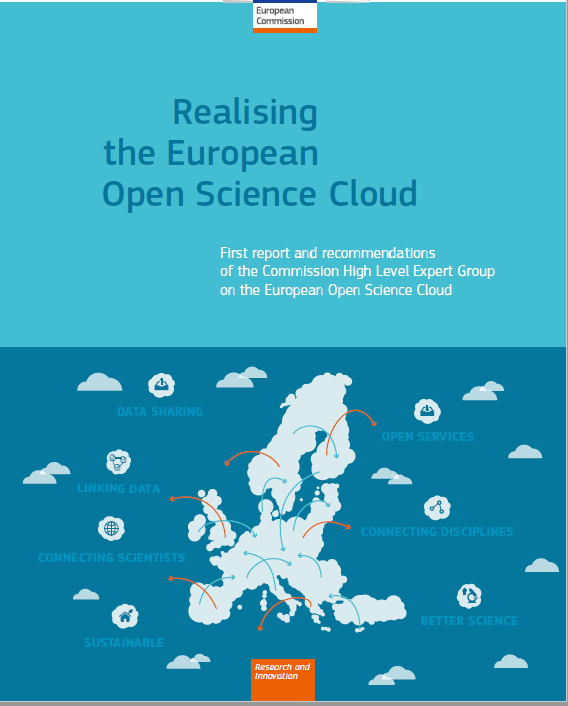 2020-02-26
www.rd-alliance.org -  @resdatall
3
The Horizon Europe Programme 2021-27Resource are allocated to the pillars
The Global challenges are all interdomain where FAIR criteria can be a big help
2020-02-26
www.rd-alliance.org -  @resdatall
4
The SDGs: CROSS DOMAIN CHALLENGE
The SDGs implementation: Minimum three goals  should be interconnected
2020-02-26
www.rd-alliance.org -  @resdatall
5
The iceberg is slowly melting
2020-02-26
www.rd-alliance.org -  @resdatall
6
HOW TO BE FAIR:From FAIR PRINCIPALS TO FAIR MATURITY MODEL CRITERIA
Who we are
WG started the WG in January 2019
First plenary session at P13 in Philadelphia
Co chairs: 
Keith Russel from Australia
Edit Herczog from Europe
Shelley Stall from USA
Technical Advisory Boards (TAB) member:
 Jane Wyngaard from South Africa
Secretariat: Yolanda Meleco from USA
Editorial team: EC special support
Makx Dekkers and the PWC team
129 members: 61 Female, 68 male
We aim to keep the WG 18 months timeline: It would allow to use our recommendation in 2021
2020-02-26
www.rd-alliance.org -  @resdatall
8
Scope: WHAT  not the HOW
BUT the Working Group does NOT have the purpose to ...
develop yet-another-evaluation-method: the core criteria are intended to provide a common ‘language’ across evaluation approaches, not to be applied directly to datasets.
define how the core criteria need to be evaluated. The exact way to evaluate data based on the core criteria is up to the owners of the evaluation approaches, taking into account the requirements of their community
revise and re-design the FAIR principles
2020-02-26
www.rd-alliance.org -  @resdatall
9
Overview of the methodology
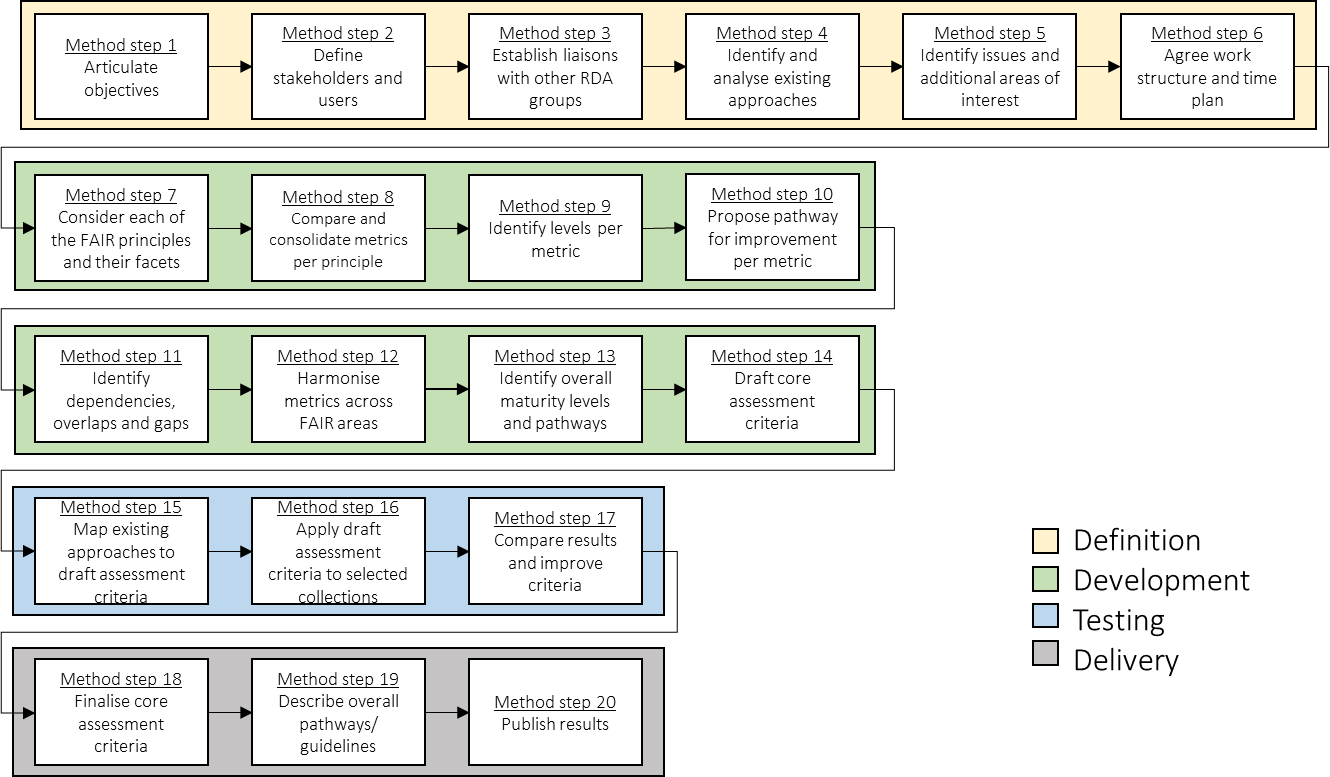 2020-02-26
www.rd-alliance.org -  @resdatall
10
[Speaker Notes: Objective: give an impression of the steps we will take, but not discuss in detail every step (the audience can read this afterwards).]
Part I.
Definiton
Proposed Scope
Analyse the methods + Survay
So far, 11 approaches are on the radar
123 questions
Over and underused
5 types of option
Yes/no, Free text
4 scoring approaches
Stars, grades, loading bar,
+ SURVEY,
2020-02-26
www.rd-alliance.org -  @resdatall
12
Summary: Proposed scope
2020-02-26
www.rd-alliance.org -  @resdatall
13
[Speaker Notes: During the previous worskshop, these questions came up regarding the scope. The editorial team created github threats to discuss, through no input was received. Therefore, we propose the following resolutions (in line with the case statement).]
Part II.
Development
Proposed criteria
Development | Statistics
More concrete contribution for F & A
Most contribution are about metadata
Complex versus simple principles [e.g. 11 indicators for F1 compared to 1 indicator for I3]
2020-02-26
www.rd-alliance.org -  @resdatall
15
Overview | Indicators & levels
Under discussion
Provisionally agreed
2020-02-26
www.rd-alliance.org -  @resdatall
16
Development | Weighting
30
participants
Notable results*
Metadata for discovery > recommended (F2)
Metadata for reuse > mandatory (R1)
(Machine-understandable) knowledge representation >  mandatory for metadata & recommended for data (I1)
All references to data > optional (I3)
* Results can be accessed here
2020-02-26
www.rd-alliance.org -  @resdatall
17
[Speaker Notes: Feedback on GitHub | Survey > report]
Development | Weighting Stats
Distribution of the weight of the indicators
Mandatory
Recommended
Optional
FAIR PRINCIPLES
REUSABLE
FINDABLE
ACCESSIBLE
INTEROPERABLE
2020-02-26
www.rd-alliance.org -  @resdatall
18
State of play
Part III.TESTING PHASE
State of play
DONE
DONE
DONE
DONE
ONGOING
ON HOLD
* Any comments are still welcomed with regards to the output produced during the first phase | GitHub
2020-02-26
www.rd-alliance.org -  @resdatall
20
Testing phase | Overview
Testing phase
1st level of testing (i.e. comparing indicators against methodologies)
Second run of tests
Feedback integration in the FAIR data maturity model
December 2019
January 2020
February 2020
March 2020
Pilot testing
Early results
Aggreating feeback
Request for changes
General issues
2020-02-26
www.rd-alliance.org -  @resdatall
21
Testing phase |Overview
Thanks to all testers for their contribution
13 volunteers having different affiliations
Various range of disciplines and entities
Different approaches to the scoring
Discipline / Domain
Affiliation / Tool
Tester
Entity
1
Earth Science
NCEI of NOAA
Ge Peng
Dataset
2
Engineering & Technical sciences
4TU.ResearchData
Egbert Gramsbergen, Paula Martinez-Lavanchy, Madeleine de Smaele, Marta Teperek
Dataset
3
Humanities, Spatial, Health, etc.
FAIRsFAIR
Anusuriya Devaraju
Methodology
4
Human-Environment Observatories (OHMs)
DRIIHM infrastructure
Romain David & Emilie Lerigoleur
Methodology
5
Biology
ODAM information system
Romain David & Daniel Jacob
Dataset
6
Agronomic & Biomedical
Agroportal
Romain David, Clément Jonquet & Emma Amdouni
Ontology
7
ALL disciplines / domains
ARDC FAIR self-assessment tool
Kerry Levett & Nichola Burton
Methodology
8
Humanities & Social Sciences
DRI
Kathryn Cassidy & Natalie Harrower
Dataset
9
CDS
Astronomy
Françoise Genova
Dataset
2020-02-26
www.rd-alliance.org -  @resdatall
22
[Speaker Notes: Entity: comparison against datasets, methodologies and ontologies.   
Type of evaluation: manually 
Compliance to the indicators: 5-level scale // Yes&No evaluation
Scoring: average of the 5 levels for each of the FAIR aspects (F,A,I and R) // aggregation per FAIR aspect and priority]
Testing insights |Feedback
Comments on indicators
General issues
Specific issues
Information needs
There are (too) many indicators. However, others note that this level of granularity is useful, so you need to think about all the aspects
Testing the indicators provided suggestions for improving existing evaluation approaches or existing standards
Issue about distinguishing indicators for metadata separate from data, which does not work for resources with embedded metadata
Overlap between indicators (e.g. across principles F1/A1 and F2/R1) which is the result of FAIR principles not being entirely independent
Some indicators are conditional, e.g. the ones on authentication, authorisation, references and consent – if not applicable, they should not ‘count’
Several indicators require compliance with community standards, but the question is who defines them?
If data is an ontology, different set of indicators or different priorities may be needed
One tester proposes to do away with all priorities entirely
2020-02-26
www.rd-alliance.org -  @resdatall
23
Testing insights |Feedback
Comments on indicators
General issues
Specific issues
Information needs
FAIR principles are aspirational and ambitious, aiming at full machine-understandability, but current practices are not well aligned at this point in time
Identification is a major issue: there are various comments, some favour identification of metadata over identification of data, others data over metadata, others see both as equally essential, but there is also a comment that having identifiers for both is not common practice
There seems to be a role for landing pages and other human-readable documentation in providing information, in addition to structured metadata
Requests for adding maturity levels > scoring
Data comes in different granularities: whole dataset or part of dataset or individual data items (e.g. observations, concepts)
Different perspectives on metadata and how it relates to data: 
repository level / collection level / dataset / data item level metadata
separate metadata records or embedded metadata
2020-02-26
www.rd-alliance.org -  @resdatall
24
Testing insights |Feedback
Comments on indicators
General issues
Specific issues
Information needs
There may be a need to ‘profile’ indicators for specific cases, i.e. selecting a subset of indicators, adapting priorities, following discipline-specific guidelines
Noteworthy that testers are often stricter than the priorities that the WG has defined, e.g. making essential:
machine-understandable community standards
standard, open-source protocols
machine-understandable knowledge representation
standard vocabularies
standard reuse licences
2020-02-26
www.rd-alliance.org -  @resdatall
25
Testing insights |Feedback
Comments on indicators
General issues
Specific issues
Information needs
Need for better explanation of terms, in particular ones that are vague or subjective, e.g. ‘sufficient’
Need for better definition of terms used in FAIR principles, e.g. knowledge representation, FAIR-compliant vocabularies – to take into account https://doi.org/10.1162/dint_r_00024
Need for information on best practices that may be applied to increase FAIRness, e.g. identification, protocols, licences
These issues to be addressed in the Guidelines, using suggestions and examples provide by testers
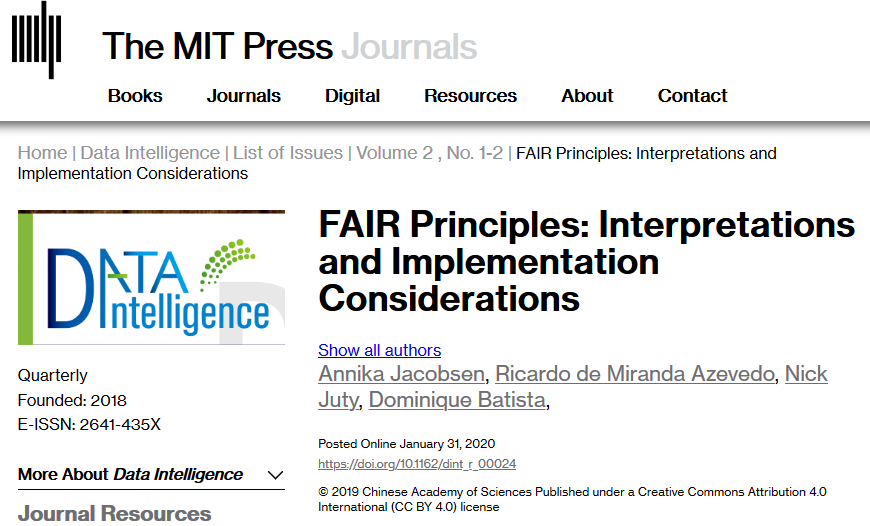 2020-02-26
www.rd-alliance.org -  @resdatall
26
Scoring mechanism
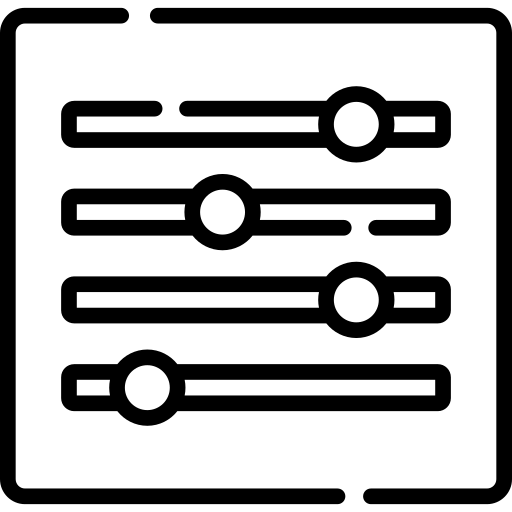 Scoring mechanisms | Overview
5-level scale per indicator
Five levels of compliance
Per indicator – aggregated per FAIR area
Non applicable or consideration/implementation as options
Useful for giving credit for evolution and helping people to improve
1
2
3
4
5
1
2
3
4
5
FAIRNESS per area
1
2
3
4
5
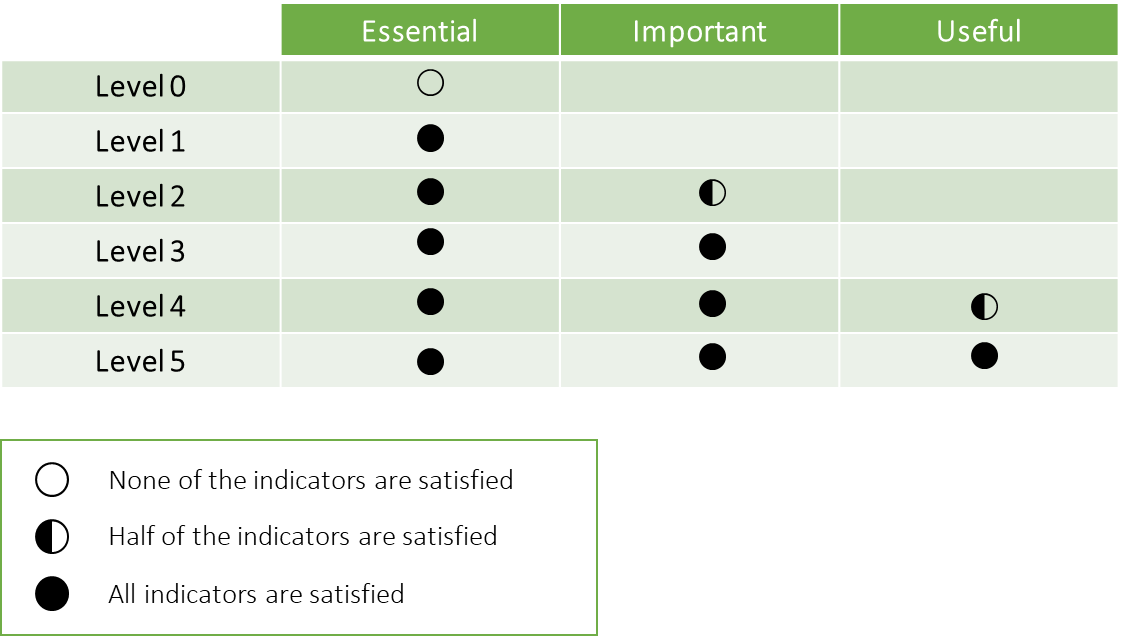 Measurement based on priorities 
Per indicator – aggregated per FAIR area
Score determined based on the compliance to priorities 
Provides a ‘measure of FAIRness’
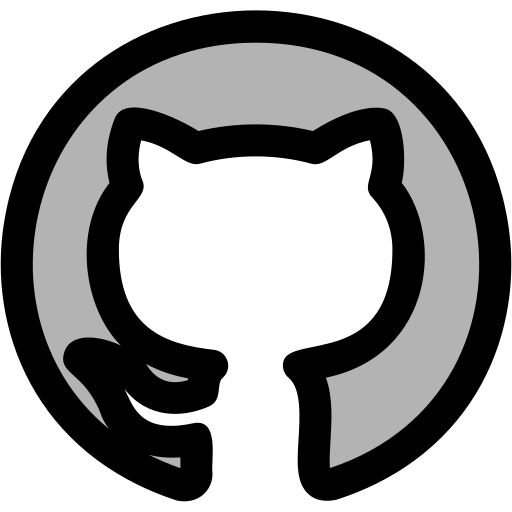 Overall FAIRNESS
Measurement based on priorities
Per indicator – overall score 
Aggregated score
Provides a quick view of how priorities are met -- but does not give detailed view
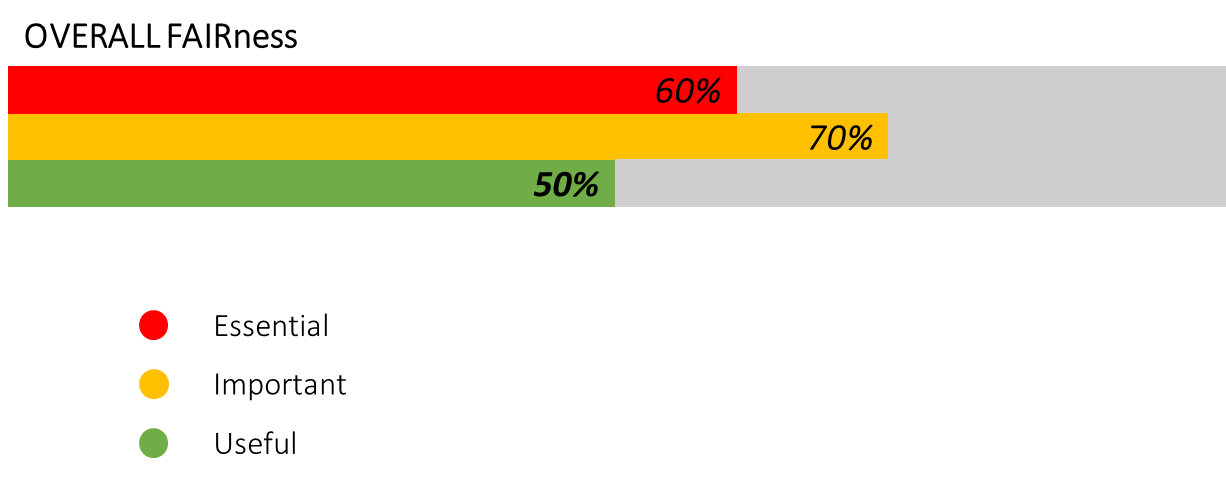 2020-02-26
www.rd-alliance.org -  @resdatall
28
Actions items & next steps
Continuity
2020
Testing phase
FAIR data maturity model maintenance (Guidelines, checklist & indicators)
RDA recommendation
End of RDA WG
Workshop
Deliverable
2020-02-26
www.rd-alliance.org -  @resdatall
30
Guidelines | first draft
2020-02-26
www.rd-alliance.org -  @resdatall
31
Guidelines | further development
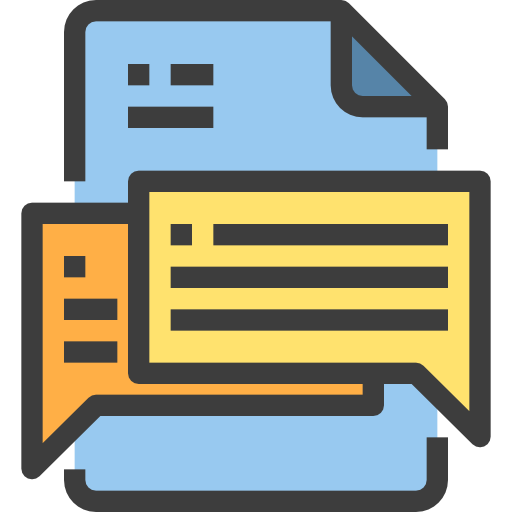 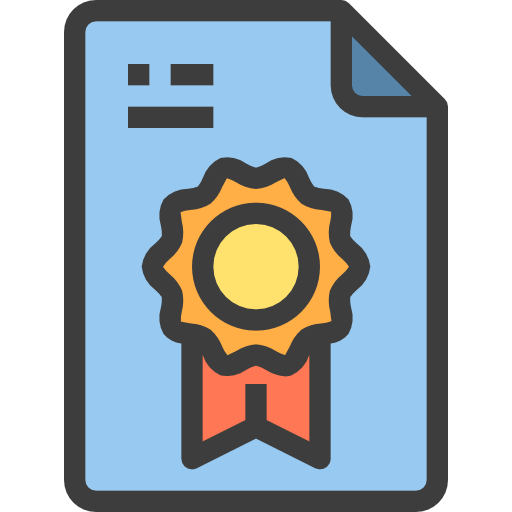 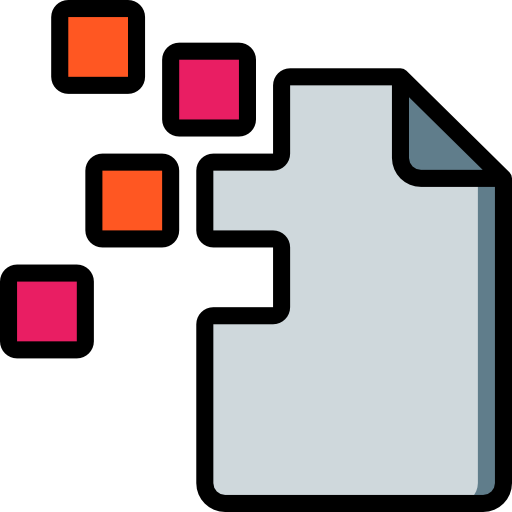 Stable version of the guidelines to be published for the next RDA plenary
Testing phase will bring out comments and suggestions for change and for additional guidance
Working Group to share remarks and suggestions about the guidelines
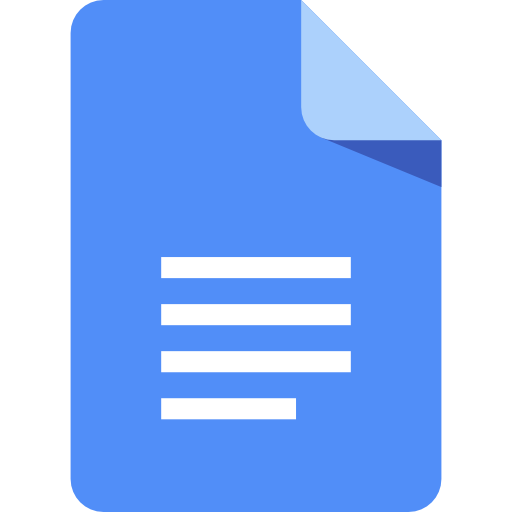 https://docs.google.com/document/d/1pDGGL3-BbBJu18KlfZUI3AizKLHXGXdIi_mPtpEWmeg/
2020-02-26
www.rd-alliance.org -  @resdatall
32
Action item and next steps
Working Group members are invited to:

Share feedback, comments & suggestions – on the Guidelines
Discuss proposals for changes in priorities on GitHub (issues will be created)
Contribute to GitHub discussion on scoring

We’re also looking for volunteers for further testing; please contact us!
WORKSHOP #8
15th RDA PLENARY IN MELBOURNE
19 March 2020

11.30 – 13h00 (GTM+11) | Breakout 4
2020-02-26
www.rd-alliance.org -  @resdatall
33
Resources
RDA FAIR data maturity model WG
https://www.rd-alliance.org/groups/fair-data-maturity-model-wg 
RDA FAIR data maturity model WG – Case Statement
https://www.rd-alliance.org/group/fair-data-maturity-model-wg/case-statement/fair-data-maturity-model-wg-case-statement 
RDA FAIR data maturity model WG – GitHub 
https://github.com/RDA-FAIR/FAIR-data-maturity-model-WG 
RDA FAIR data maturity model WG – Collaborative document
https://docs.google.com/spreadsheets/d/1gvMfbw46oV1idztsr586aG6-teSn2cPWe_RJZG0U4Hg/edit#gid=0 
RDA FAIR data maturity model WG – Indicators prioritisation
https://docs.google.com/spreadsheets/d/1mkjElFrTBPBH0QViODexNur0xNGhJqau0zkL4w8RRAw/edit
RDA FAIR data maturity model WG – Indicators prioritisation survey results
https://drive.google.com/open?id=11hyAYCKz_NVoOb9-vlPqjN9LCarOFmc3  
RDA FAIR data maturity model WG – Guidelines
https://docs.google.com/document/d/1pDGGL3-BbBJu18KlfZUI3AizKLHXGXdIi_mPtpEWmeg/
RDA FAIR data maturity model WG – Mailing list 
fair_maturity@rda-groups.org
2020-02-26
www.rd-alliance.org -  @resdatall
34
Thank you!